Tamaqua Area CO-OP PROGRAM
A BREIF OVERVIEW
Mr. Matulevich 
room 100
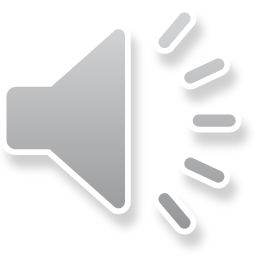 Tamaqua AREA CO-OP PROGRAM
A “REAL” JOB
CLEARANCES NEEDED IF YOU’RE UNDER 18 YEARS OLD
DAILY CLASSROOM MEETING
MONTHLY VISITS
GRADED
CHECK WITH GUIDANCE
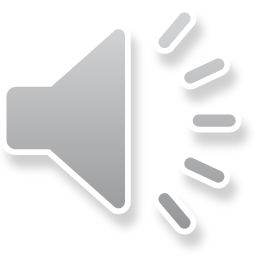